Bacterial Taxonomy
Dr. Namita Ashish Singh 
Assistant Professor
Department of Microbiology
MLSU, Udaipur
Taxonomy
Greek taxis, arrangement or order, and nomos, law, or nemein, to
distribute or govern

Taxonomy is orderly arranging organisms under study into groups of  larger units.

Consists of 3 interrelated parts –
Classification
Nomenclature
Identification
Phenetic Classification
Classical microbial taxonomists relied exclusively on a  phenetic system ,which organizes organisms according to  mutual similarity of their phenotypic characteristics.

Phylogenetic Classification

Phylogenetic or phyletic classification systems sought to  compare organisms on the basis of evolutionary relationships.

Genotypic Classification

Genotypic classification seeks to compare the genetic  similarity between organisms.
Individual genes or whole genomes can be compared.
Bacterial Nomenclature
Binomial: genus and specific epithet
Binomial nomenclature is used worldwide
Rules for naming are set by

Bacteriological Code and Bergey’s Manual
Prokaryotic Species
Prokaryotic species is a collection of strains that share many  stable properties and differ significantly from other groups of  strains.

A strain consists of the descendants of a single, pure  microbial culture.

	Biovars : Biochemically of physiologically different  strains
Morphovars : Morphologically different strains
Serovars : Strains varying in antigenic properties
TECHNIQUES FOR DETERMINING BACTERIAL TAXONOMY :
Classical Characteristics
Genetic Characteristics:  Study of chromosomal  gene exchange through-
Transformation
Conjugation
Transduction
Morphological  Characteristics: Easy to  study & Analyse,  Phenotype is dependent  on genotype
Physiological and Metabolic  Characteristics: Directly  related to the nature and  activity of microbial enzymes  and transport proteins
Ecological  Characteristics: Ability of  a microorganism to colonize  a specific environment
Taxonomically important  ecological properties are-
Life cycle patterns;
The nature of symbiotic
relationships;
The ability to cause  disease in a particular  host
Classical Characteristics
Classical approaches to taxonomy make use of morphological, physiological, biochemical, ecological, and genetic characteristics

Morphological Characteristics
Morphology is easy to study and analyze, particularly in eukaryotic microorganisms and the more complex prokaryotes.
 Morphological comparisons are valuable because structural features depend on the expression of many genes,
  usually genetically stable, 
 normally (at least in eucaryotes) do not vary greatly with environmental changes. 
Thus morphological similarity often is a good indication of phylogenetic relatedness.
i) Cell shape and arrangement:
The shape of bacterial cell is governed by rigid cell wall. They may be spherical (Cocci), 
straight rods (Bacilli), 
or rods that are helically curved (Spirilli) 
or they may be pleomorphic (exhibit a variety of shapes)
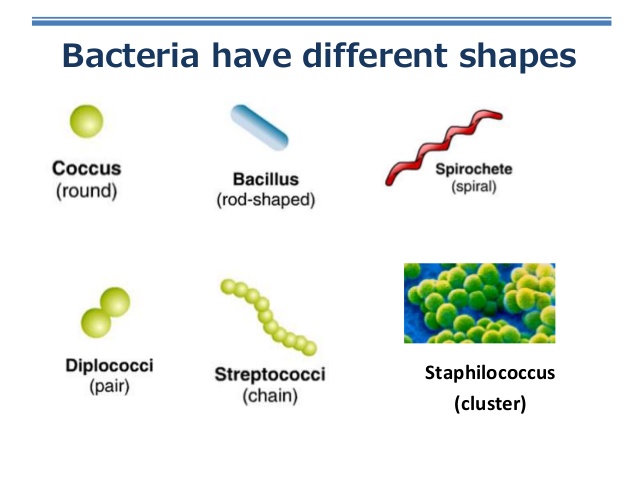 ii) Flagella: It is used for locomotion have following arrangement
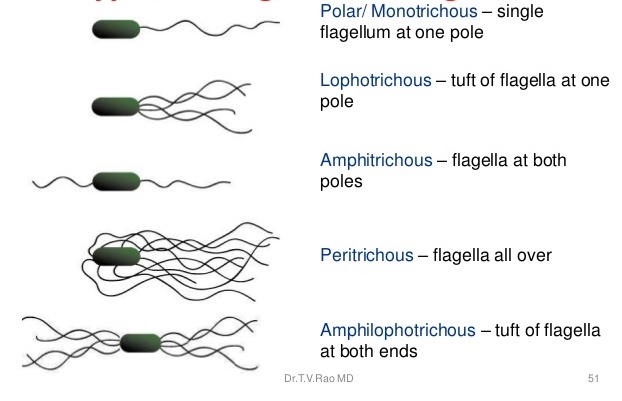 iii) Cell size:  Microbes differ in their cell size. 
 Bacteria range from about 1 µm to about 5 µm.
 Viruses range between 0.015-0.2 µm while fungi range between 2-10 µm. 
Algae are larger than all vary from 1 µm to many feet.
Colonial morphology: In the identification of bacteria and fungi much weight is placed on how the organism grows in or on media.
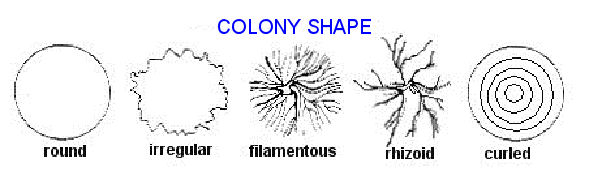 iv)Staining behaviour: Various microbes have different staining processes. Bacteria can be identified by gram staining, flagella staining, endospore staining while fungi can be identified by lactophenol cotton blue staining.
Physiological and Metabolic Characteristics
These characteristics are very useful because they are directly related to the nature and activity of microbial enzymes and transport proteins.
Growth temperature optimum and range: Microorganisms can be placed in one of five classes based on their temperature:

Psychrophiles grow well at 0°C -15°C or lower; They are readily isolated from Arctic and Antarctic habitats; because 90% of the ocean is 5°C or colder.
Psychrotrophs: Many species can grow at 0 to 7°C even though they have optima between 20 and 30°C, and maxima at about 35°C. These are called psychrotrophs or facultative psychrophiles. 
Mesophiles: are microorganisms with growth optima around 20 to 45°C. 
Thermophiles: Some microorganisms are thermophiles; they can grow at temperatures of 45-65°C or higher. 
Hyperthermophiles: A few thermophiles can grow at 90°C or above and some have maxima above 100°C. Prokaryotes that have growth optima between 80°C and about 113°C are called hyperthermophiles.
Oxygen relationships: based oxygen requirement we can classify microbes a follows:
obligate  aerobes cannot grow without an abundant supply of oxygen. 
obligate anaerobes, which are killed by oxygen. 
Facultative anaerobes are organisms that thrive in the presence of oxygen but also grow in its absence by relying on fermentation or anaerobic respiration.
 Aerotolerant anaerobes  They do not use oxygen because they usually have a fermentative metabolism, but they are not harmed by the presence of oxygen
microaerophiles are bacteria that require a minimum level of oxygen for growth, about 1%–10%, well below the 21% found in the atmosphere.
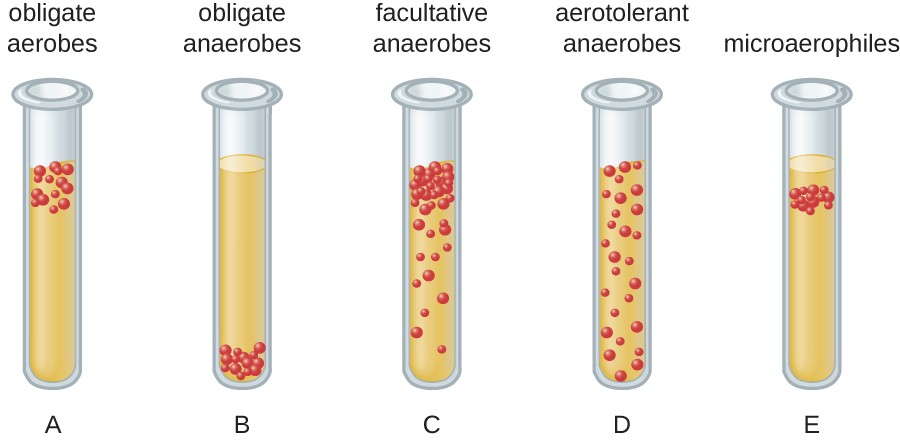 pH optimum and growth range: 
pH dramatically affects microbial growth. Each species has a definite pH growth range and pH growth optimum. Most bacteria and protists are neutrophiles. Most fungi prefer more acidic surroundings, about pH 4 to 6
Acidophiles have their growth optimum between pH 0 and 5.5
Neutrophiles Grow between pH 5.5 and 8.0
 Alkalophiles prefer the pH range of 8.0 to 11.5. 
Extreme alkalophiles have growth optima at pH 10 or higher. 
Energy Source: 
Classification based on carbon source is as follows:
    Chemoorganotroph—organic molecules
    Chemolithotroph—inorganic molecules
     Phototroph—light
Carbon Source: classification based on carbon source is as follows:
Autotroph—sole source of carbon is CO2
Heterotroph—organic molecules
vi)  Luminescence
vii) Osmotic tolerance
viii) Cell wall constituents
ix) Fermentation products
x) Photosynthetic pigments
xi) Storage inclusions
Genetic Analysis
the study of chromosomal gene exchange through transformation, conjugation, and transduction is sometimes useful in their classification.

Transformation can occur between different prokaryotic species but only rarely between genera. The demonstration of transformation between two strains provides evidence of a close relationhip since transformation cannot occur unless the genomes are fairly similar. 

Despite transformation’s usefulness, its results are sometimes hard to interpret because an absence of transformation may result from factors other than major differences in DNA sequence. 

Conjugation studies also yield taxonomically useful data, particularly with the enteric bacteria. For example, Escherichia can undergo conjugation with the genera Salmonella and Shigella but not with Proteus and Enterobacter. 

These observations fit with other data showing that the first three of these genera are more closely related to one another than to Proteus and Enterobacter.
TECHNIQUES FOR DETERMINING BACTERIAL
TAXONOMY : Molecular Characteristics
Nucleic Acid Base  Composition

Nucleic Acid Hybridisation

Nucleic Acid Sequencing

Genomic Fingerprinting
https://www.google.co.in/search?q=bacteria+with+dna+image&tbm=isch&source=iu&ictx=1&fir=CkoYnDUF6UXPlM%253A%252C-fpDhlRKkuN91M%252C_&usg=AFrqEzcH8-A0Tvcp6paH5nDWXzN33b_smw&sa=X&ved=2ahUKEwiK2MWQ1O7cAhWOXysKHepjA7QQ9QEwA3oECAMQCg#imgrc=CkoYnDUF6UXPlM:
Nucleic Acid Base Composition
Mol% G + C =         G + C        X 100
	                    G + C + A + T
G+C content can be ascertained after hydrolysis of DNA and analysis of its bases with high-performance liquid chromatography (HPLC), 

The G +C content often is determined from the melting temperature (Tm) of DNA. In ds DNA 3 hydrogen bonds join GC base pairs, and 2 bonds connect AT base pairs. As a result DNA with a greater G C content have more hydrogen bonds, and its strands separate at higher temperatures—that is, it has a higher melting point. 

DNA melting can be easily followed spectrophotometrically because the absorbance of DNAat 260 nm (UVlight) increases during strand separation. 

The G+C content of DNA from animals and higher plants ranges between 30 and 50%. 
Procaryotic G +C content is the most variable, ranging from around 25 -80%.
If two organisms differ in their G+C content by more than about 10%, their genomes have quite different base sequences. 

On the other hand, it is not safe to assume that organisms with very similar G +C contents also have similar DNA base sequences because two very different base sequences can be constructed from the same proportions of AT and GC base pairs.

, G + C content appears to be useful in characterizing procaryotic genera because the variation within a genus is usually less than 10% even though the content may vary greatly between genera. For example, Staphylococcus has a G + C content of 30 to 38%, whereas Micrococcus DNA has 64 to 75% G +C; yet these two genera of gram-positive cocci have many other features in common.
Ribosomal Gene Sequencing
For bacterial identification and taxonomy: 16S rRNA  Gene sequencing is done.

16S rDNA is approximately 1.5kb (or 1500 nucleotides)  in length.
Bacterial Identification using  Sequenced 16S rDNA
Sequencing 16S rDNA
Why 16S rDNA
????
Alignment with the known  sequences
Phylogenetic Analysis
Bergey’s Manual
First appeared in 1923

At present has the title Bergey’s Manual of Systematic  Bacteriology.

Is a major taxonomic treatment of bacteria (prokaryotes).

Has served the microbiologists’ community for more than  80 years.

Has a collection of information on all recognised species of  bacteria.
David Hendricks Bergey together with the  Society of American Bacteriologist developed  a single scheme to cover all the described  bacteria.
https://www.google.co.in/imgres?imgurl=http://3.bp.blogspot.com/_Uhse4PaiRAY/SzeYTu3_28I/AAAAAAAAABk/9gA6STqeNkU/s320/Bergey.gif&imgrefurl=http://deadscientistoftheweek.blogspot.com/2009/12/david-hendricks-  bergey.html&h=291&w=200&tbnid=1zFsUGQ_xBsaRM:&q=David+Hendricks+Bergey&tbnh=160&tbnw=109&usg=AFrqEzcS3butvpSZAlYhY1wycaddiRnKrQ&vet=12ahUKEwiNqbPUhe_cAhWGs48KHYecDUEQ_B0wEHoECAoQFA..i&docid=ilzptzfY  1hODIM&itg=1&sa=X&ved=2ahUKEwiNqbPUhe_cAhWGs48KHYecDUEQ_B0wEHoECAoQFA#h=291&imgdii=1zFsUGQ_xBsaRM:&tbnh=160&tbnw=109&vet=12ahUKEwiNqbPUhe_cAhWGs48KHYecDUEQ_B0wEHoECAoQFA..i&w=200
David Hendricks Bergey
Editions
Bergey's Manual of  Determinative Bacteriology

Bergey's Manual of Systematic  Bacteriology, 1st ed.

Bergey's Manual of Systematic
Bacteriology, 2nd ed.
https://www.google.co.in/search?q=Bergey%27s+Manual+of+Systematic+Bacteriology+edition+1&source=lnms&tbm=isch&sa=X&ved=0ahUKEwjIiKbShu_cAhUKLI8KHY7WD44Q_AUICigB&biw=1366&bih=662#imgrc=7aMWVxSS5EIKJM:
https://www.google.co.in/search?biw=1366&bih=662&tbm=isch&sa=1&ei=3Rt0W4esEYbrvgTP357QCg&q=Bergey%27s+Manual+of+Systematic+Bacteriology+first+edition&oq=Bergey%27s+Man  ual+of+Systematic+Bacteriology+first+edition&gs_l=img.3...139997.144431.0.144790.13.13.0.0.0.0.294.1475.2-6.6.0....0...1c.1.64.img..7.0.0....0.WD1nYYnhgC4#imgrc=LloY1OnadoOo1M:
Bergey’s Manual for Classifying and Identifying
Prokaryotes
Bergey’s Manual of Determinitive  Bacteriology
Morphological, Differential staining and  Biochemical tests
Provides Identification Scheme for
Identifying Bacteria and Archea
Bergey’s Manual of Systematic  Bacteriology
Based on rRNA gene sequencing
Provides Phylogenetic Information  about Bacteria and Archea
Bergey’s Manual of Systematic	Bacteriology
First edition -Published in 4 volumes; mainly based on phenotypic  characters

Volume 1 (1984) – Gram - negative Bacteria of general, medical, or  industrial importance

Volume 2 (1986) – Gram - positive Bacteria other than Actinomycetes

Volume 3 (1989) – Archaebacteria, Cyanobacteria, and remaining Gram-
negative Bacteria

Volume 4 (1989) – Actinomycetes

Four volumes are divided into sections

Each sections are based on certain characteristics which are features such as
Shape and morphology
Gram-staining properties
Oxygen relationships
Motility
Presence of Endospores
Mode of Energy production, etc.
Bergey’s Manual of Systematic	Bacteriology
Second Edition - published in 5 volumes:
Vol 1 -The Archaea and the deeply branching and  phototrophic Bacteria

Vol 2 -The Proteobacteria

Vol 3 -The Low G+C Gram-Positive Bacteria

Vol 4 -The High G+C Gram-Positive Bacteria

Vol 5 -The Planctomycetes, Spirochaetes, Fibrobacteres,  Bacteroidetes, Fusobacteria, Chlamydiae,  Acidobacteria, Verrumicrobia, and Dictyoglomus
Volume 1
Domain: Archaea

Phylum Crenarchaeota

Class: Thermoprotei

Originally containing thermophilic and hyperthermophilic sulfur-metabolizing  archaea
Thermoproteales, Desulfurococclaes, Sulfolobales
Recently discovered Crenarchaeota are inhibited by sulfur & grow at lower  temperatures
Eg. Sulfolobus
Fig: Sulfolobus
Domain: Archaea
Phylum Euryarchaeota
Differ in rRNA from other archaeans
Eight classes and twelve orders
Methanogenic archaea - Methanococcus
Halophilic archaea -Halobacterium
Thermophilic - Thermococcus
Sulfur-reducing archaea - Archaeoglobus
https://www.google.co.in/search?q=methanococcus+jannaschii&source=lnms&tbm=isch&sa=X&ved=0ahUKEwiQ8uqE2uncAhWLr48KHSvZD-  AQ_AUICygC&biw=1366&bih=662#imgrc=c_89gEuKZohifM:
Image: Methanococcus jannaschii
https://www.google.co.in/search?tbm=isch&q=thermococcus+image&chips=q:thermococcus+image,online_chips:thermococcus+litoralis&sa=X&ved=0ahUKEwjjiuzA2  uncAhXKQo8KHSyQC_oQ4lYIKSgC&biw=1366&bih=662&dpr=1#imgrc=TK2QVtmmHroa5M:
Image: Thermococcus
litoralis
Domain Bacteria
The Bacteria are an extraordinarily diverse assemblage of  prokaryotes that have been divided into 23 phyla.
Some notable phyla are:
Phylum Aquificae
The earliest branch of the Bacteria
Contains genera Aquiflex and  Hydrogenobacter that can obtain  energy from hydrogen via  chemolithotrophic pathways
Also thermophilic
Ether-linked lipids
https://www.google.co.in/search?biw=1366&bih=662&tbm=isch&sa=1&ei=bkxxW7qCE4zEvQSkv7HoBQ&q=Aquiflex+bacteria+image&oq=Aquiflex+bacteria+image&gs_l=img
.3...3179.5167.0.5967.9.9.0.0.0.0.262.1610.2-7.7.0....0...1c.1.64.img..2.0.0....0.AvWiW5RT6G4#imgrc=ENHbIsCpd6B9-M:
Image: Hydrogenobacter
Phylum Thermotogae
Anaerobic, thermophilic,  fermentative, gram-negative
Contains unusual fatty acids and ether  linked lipids
Also thermophilic
E.g. Thermotoga
https://www.google.co.in/search?q=Thermotoga+image&tbm=isch&tbo=u&source=univ&sa=X&ved=2ahUKEwjTpvip2encAhVKrY8KHaM6BlgQsAR6BAgFEAE&biw=1366&bih=662#imgdii=pZCxHh  XbYRdhQM:&imgrc=7DejCHRPMjIIQM:
Image: Thermotoga
Phylum Deinococcus-Thermus
Radiation resistant
Stains Gram-positive
High carotenoid contents
Eg. Deinococcus, Thermus
https://www.google.co.in/search?q=Deinococcus+image&tbm=isch&source=iu&ictx=1&fir=4b23BV_JmYaR9M%253A%252Co6JamDSJQQ-  NvM%252C_&usg=AFrqEzdCYYqvdPgGlVRR_D_BiRtZrxeuZA&sa=X&ved=2ahUKEwjilK_31uncAhXGvo8KHSs5D_wQ9QEwAHoECAYQBA#imgrc=4b23BV_JmYaR9M:
Image: Deinococcus
Phylum Chloroflexi
Has one class and two orders.
Gram negative green nonsulfur  bacteria
Gliding motility
Anoxygenic photosynthesis
Unusual peptidoglycans and lack  Lipopolysaccharides
Eg. Chloroflexus, Herpetosiphon
(Nonphotosynthetic)
https://www.google.co.in/search?q=Chloroflexus+image&tbm=isch&tbo=u&source=univ&sa=X&ved=2ahUKEwj1vcrK1-ncAhXLrI8KHQidD-  kQsAR6BAgEEAE&biw=1366&bih=662#imgrc=CGMmfAz6kFyzuM:
Image: Chloroflexus
Phylum Cyanobacteria
Oxygenic photosynthetic bacteria
Chlorophyll a and phycobilins
Unicellular or filamentous, may be branched  or unbranched
Can incorporate CO2 like plants
Some are nitrogen fixers
Eg. Prochloron, Synechococcus,  Pleurocapsa, Oscillatoria, Anabaena,  Nostoc, Stigonema
https://www.google.co.in/search?q=Anabaena&source=lnms&tbm=isch&sa=X&ved=0ahUKEwjTuu7m1encAhUKaI8KHfFWCAsQ_  AUICigB&biw=1366&bih=662#imgrc=yJ2lrNMM99hI5M:
Image: Anabaena
Phylum Chlorobi
The “green sulfur bacteria”
Anoxygenic photosynthesis
Can incorporate CO2
Oxidise sulfide to sulfur granules  which accumulate outside the cell
Eg. Chlorobium, Pelodictyon
https://www.google.co.in/search?q=chlorobium+images&tbm=isch&tbo=u&source=univ&sa=X&ved=2ahUKEwid7YSh1uncAhWLsY8KHeQ5A7YQ7Al6B  AgCEBs&biw=1366&bih=662#imgrc=ScfkkhCEvpwCTM:
Image: Chlorobium
Volume 2
Phylum Proteobacteria

The largest group of gram-negative bacteria
Extremely complex group, with over 538 genera and
2000 species
All major nutritional types are represented: phototrophy,  heterotrophy, and several types of chemolithotrophy
Many species are important in medicine, industry and biological
research
Five classes –

Alphaproteobacteria,
Betaproteobacteria,
Gammaproteobacteria,
Deltaproteobacteria,
Epsilonproteobacteria

Prominent genera are Vibrio, Escherichia, Klebsiella, Proteus,  Salmonella, Shigella etc.
Class I- Alphaproteobacteria
Include most of the oligotrophic forms
Some are photosynthetic (purple nonsulfur  bacteria), methylotrophic (e.g.,  Methylobacterium), chemolithotrophic  (Nitrobacter), and nitrogen fixers  (Rhizobium).
Pathogen - Rickettsia and Brucella
Class II- Betaproteobacteria :
https://www.google.co.in/search?tbm=isch&q=Rickettsia&chips=q:rickettsia,g_4:bacteria&sa=X&ved=0ahUKEwiZs  OrC1OncAhUfTY8KHRfdA2kQ4lYIMCgA&biw=1366&bih=662&dpr=1#imgrc=J_KxxpVX6arryM:
Image: Rickettsia
Metabolic resemblance with
alphaproteobacteria
Use Organically decomposed materials in  anoxic zones
Hydrogen (Alcaligenes)
Ammonia (Nitrosomonas)
Methane (Methylobacillus)
Volatile fatty acids (Burkholderia)
Pathogen -Neisseria
https://www.google.co.in/search?q=Neisseria+image&tbm=isch&tbo=u&source=univ&sa=X&ved=2ahUKEwi6w8SI1encAhXKNo8KHcGqCZkQsAR6  BAgBEAE&biw=1366&bih=662#imgrc=xTbdaQIDEZwKwM:
Image: Neisseria
Class III- Gammaproteobacteria
Largest class
14 orders and 28 families
Many facultative anaerobes
Enterobacteriaceae, Vibrionaceae and
Pasteurellaceae
The family Enterobacteriaceae, the  “gram-negative enteric bacteria,” include  genera Escherichia, Proteus,  Enterobacter, Klebsiella, Salmonella,  Shigella, Serratia, and others
https://www.google.co.in/search?q=escherichia+coli+image&tbm=isch&tbo=u&source=univ&sa=X&ved=2ahUKEwjf0Nq_0-  ncAhVJqo8KHcTJDJYQ7Al6BAgAEA0&biw=1366&bih=662#imgrc=JWBIDjuSNXViiM:
Image: Escherichia coli
Class IV- Deltaproteobacteria
8 orders and 20 families
Predators on other bacteria –
Bdellovibrio
Myxococcales (Slime bacteria) Fruiting  myxobacteria – Myxococcus,  Polyangium
	Consists of variety of Anaerobes that  generate sulphide from sulphate and  sulfur - Desulfovibrio
https://www.google.co.in/search?q=Bdellovibrio+image&tbm=isch&source=iu&ictx=1&fir=4VGV2g1vCCpwzM%253A%252CMvkpF2rpnYPthM%252C_&usg=AFrqEzdJKZizEBcukloLgoIgzAfhCW3  heQ&sa=X&ved=2ahUKEwi2w7Ws0uncAhWIvo8KHUxtBcQQ9QEwAHoECAMQBA#imgrc=4VGV2g1vCCpwzM:
Image: Bdellovibrio
Class V- Epsilonproteobacteria
Only one order – Campylobacterales
Pathogenic genera - Campylobacter, Helicobacter
Many are microaerophilic
https://www.google.co.in/search?q=helicobacter+pylori+images&tbm=isch&source=iu&ictx=1&fir=oHacZYcKlUAvWM%253A%252CARgayNjBmOda9M%252C_&usg=AFrqEzd1lgJ4WvevEAfieDX-  2jkMGqJU0Q&sa=X&ved=2ahUKEwjK_Zrl0OncAhWHLY8KHdbLAVkQ9QEwAXoECAQQBg#imgdii=yqgCexEtcuiqFM:&imgrc=oHacZYcKlUAvWM:
Image: Helicobacter pylori
Volume 3
Phylum Firmicutes
“Low G + C gram-  positive” bacteria (less  than 50%)
Divided into 3 classes
Class I – Clostridia
Includes genera  Clostridium and  Desulfotomaculum, etc.
Anaerobic
Forms endospores
https://www.medicalimages.com/stock-photo-clostridium-tetani-image17587487.html
http://www.gopetsamerica.com/bio/bacteria/desulfotomaculum.aspx
Image: Clostridium tetani
Image: Desulfotomaculum
Class II – Mollicutes
Called as mycoplasmas
Lack cell wall
Cell membrane –sterols are present
Pleomorphic
Require sterols for growth
Normally non motile, but some exhibit gliding movement
Most are Animal and plant pathogens
E.g. Mycoplasma, Spiroplasma
https://www.bioind.com/worldwide/products/mycoplasma-prevention-  detection-and-treatment/
Image: Mycoplasma
Class III– Bacilli
Gram positive
Can be rods or cocci
Mostly aerobic, some are facultative
Two orders – Bacillales, Lactobacillales
Medically and Industrially important genera
Require sterols for growth
E.g. Bacillus, Lactobacillus, Streptococcus,
Staphylococcus, Lactococcus, Enterococcus
https://www.indiamart.com/proddetail/bacillus-subtilis-14199524530.html
Image: Bacillus anthracis
Volume 4
Phylum Actinobacteria
Class Actinobacteria
Enormous morphological
varieties (cocci, rods etc.)
“High G + C gram-positive”  bacteria (50-55%)
Terrestrial or aquatic
Only one class, but 5  subclasses, six orders, 14  suborders and 44 families
Often form complex branching filaments called
hyphae
Even complex life cycles are found in some
genera
Forms asexual spores
Eg. Actinomyces, Arthrobacter,  Corynebacterium, Mycobacterium etc.
The largest and most complex genus is
Streptomyces, which contains about 150 species.
https://www.google.co.in/search?q=mycobacterium+image&tbm=isch&source=iu&ictx=1&fir=BvnToc8d0qzJ6M%253A%252C4StM5rBRVZtJBM%252C_&usg
=AFrqEzfCuzBTFFNsW5i-KnYpvYeN2JGVwQ&sa=X&ved=2ahUKEwjd8bWtquncAhVJYo8KHZVyBRUQ9QEwAnoECAIQCA#imgrc=BvnToc8d0qzJ6M:
Image: Mycobacterium
Volume 5
Contains 10 phyla
All are Gram-negative
Varies greatly in morphology, physiology and life  cycle pattern.
Phylum Planctomycetes
Aquatic habitats
One order, one family and four genera
Coccoid, ovoid or pear shaped
Some have membrane-enclosed nucleoid
Most of them lack peptidoglycan
Unicellular as well as chains
Division by budding
Flagellar or gliding motility
E.g. Planctomyces, Gemmata
Image: Planctomyces
https://eprint.ncl.ac.uk/file_store/production
/211628/8C44327A-6751-4F4C-AD7C-  477720FDAE42.pdf
Phylum Chlamydiae
One Class, one order and four families
Obligate intracellular parasites
Coccoid
Very small in size
Two stages in life cycle – elementary bodies and reticulate  bodies
Most of them lack peptidoglycan
Eg. Chlamydia
https://www.google.co.in/search?biw=1366&bih=662&tbm=isch&sa=1&ei=eRZxW4y0I8fwvgSwnLXoCA&q=chlamydia+image&oq=chl  amydia+image&gs_l=img.3..0l6j0i8i30k1l4.30683.30683.0.33910.1.1.0.0.0.0.491.491.4-  1.1.0....0...1c.1.64.img..0.1.489....0.xKiYwQRa_Bg#imgrc=9f_wSGxr6F6AgM:
Image: Chlamydia
Phylum Spirochaetes
Helically shaped, motile Gram negative bacteria
Has modified outer membrane (the outer sheath)  and modified flagella (axial filaments) located  within the outer sheath
Chemoheterotrophs
Free living, symbiotic or parasitic
Important pathogenic genera include Treponema,  Borrelia, and Leptospira
Phylum Bacteroidetes
https://www.istockphoto.com/in/photo/syphilis-bacterium-treponema-pallidum-gm174831251-22936528
Image: Treponema
Gram negative, non spore forming anaerobic,  rods
Wide distribution – soil, sea, guts and skin of
animals
Beneficial microbe in the gut
Some are opportunistic pathogens
Are resistant to wide range of antibiotics
Includes genera Bacteroides, Flavobacterium,
Flexibacter,and Cytophaga;
Flexibacter and Cytophaga – Gliding bacteria
https://en.wikipedia.org/wiki/Cytophaga#/media/File:%D0%91%D0%B0%D0%BA%D1%82%D0%B5%D1%80%D0%B8%D0%B8_%D1%80%D0%BE%D0%B4%D0%B0_Cytophaga,_%D0%B2%D1%8B%D1%80%D0%BE%D1%81%D1%88%  D0%B8%D0%B5_%D0%BD%D0%B0_%D1%82%D0%B2%D1%91%D1%80%D0%B4%D0%BE%D0%B9_%D0%BF%D0%B8%D1%82%D0%B0%D1%82%D0%B5%D0%BB%D1%8C%D0%BD%D0%BE%D0%B9_%D1%81%D1%80%D0%B5%D0
%B4%D0%B5.jpg
Image: Cytophaga
Thank You